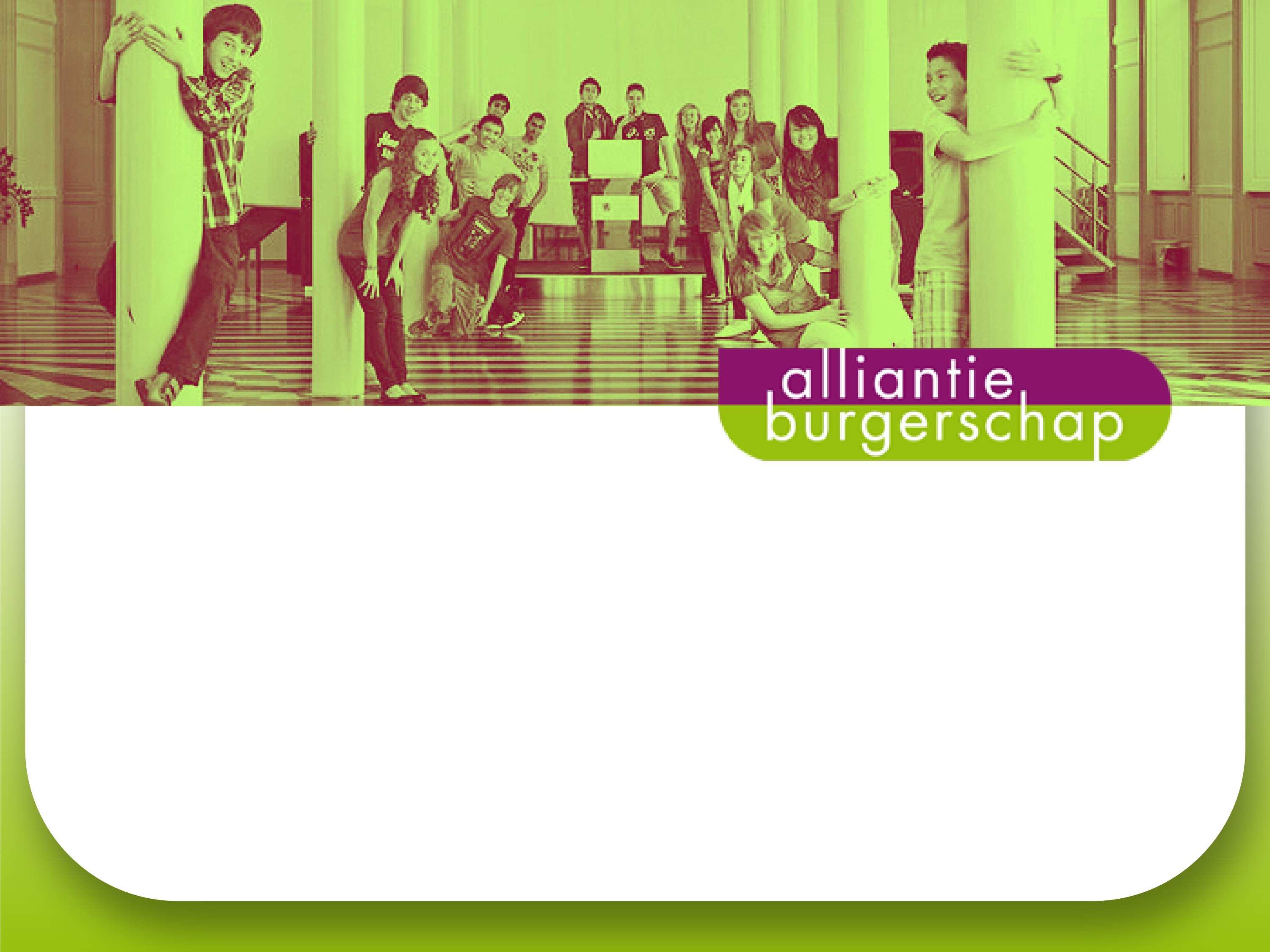 Burgerschap in ontwikkelingsperspectiefEllen GeboersAlmere, 5 oktober 2016
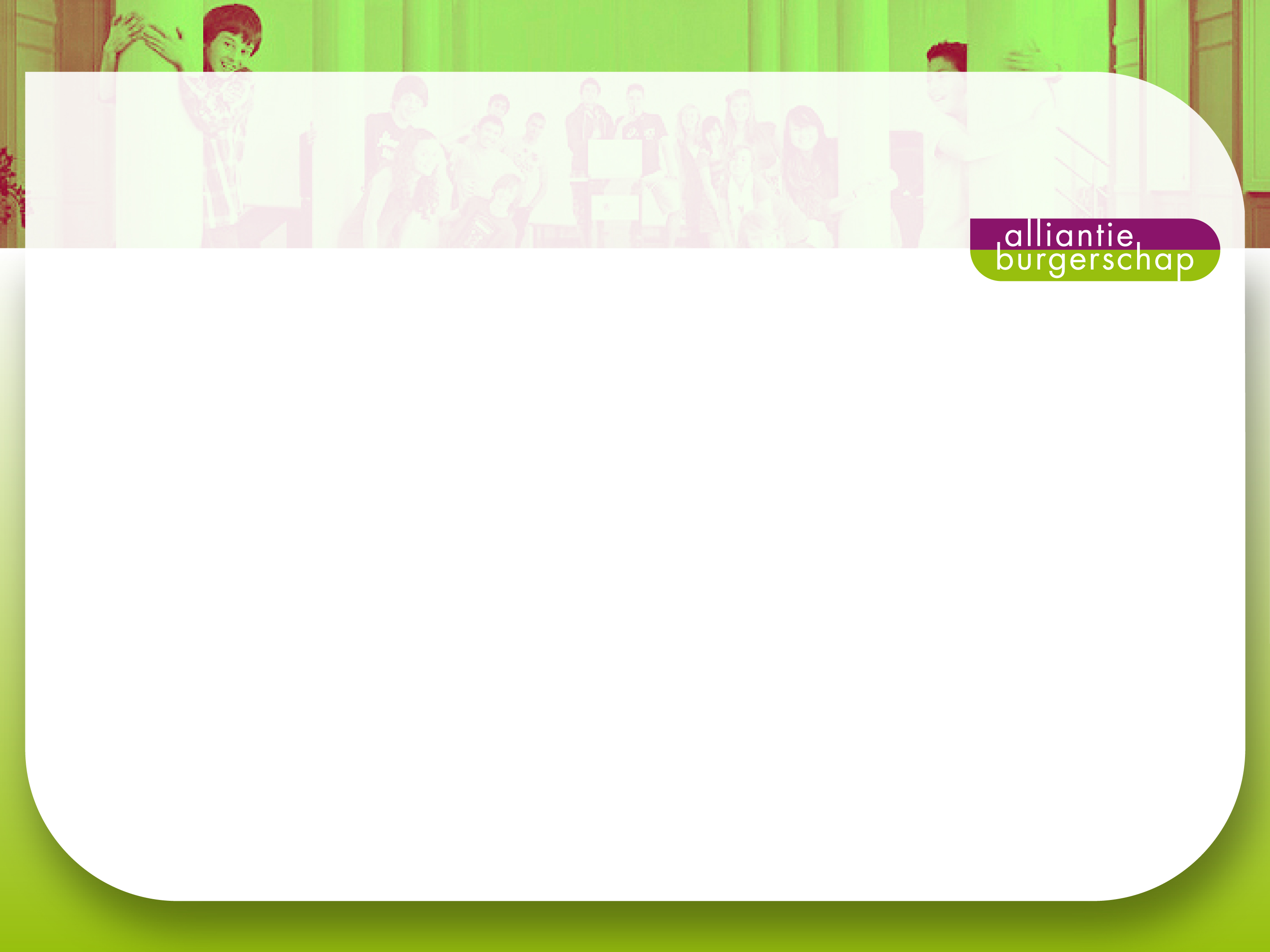 Burgerschap meten
Bevordering van sociale en maatschappelijke competenties van leerlingen
Identificatie van werkzame aanpakken en de randvoorwaarden waaronder onderwijsdoelen op het sociale en maatschappelijke domein
Evaluatie
Alliantie Burgerschap| Almere| 5 oktober
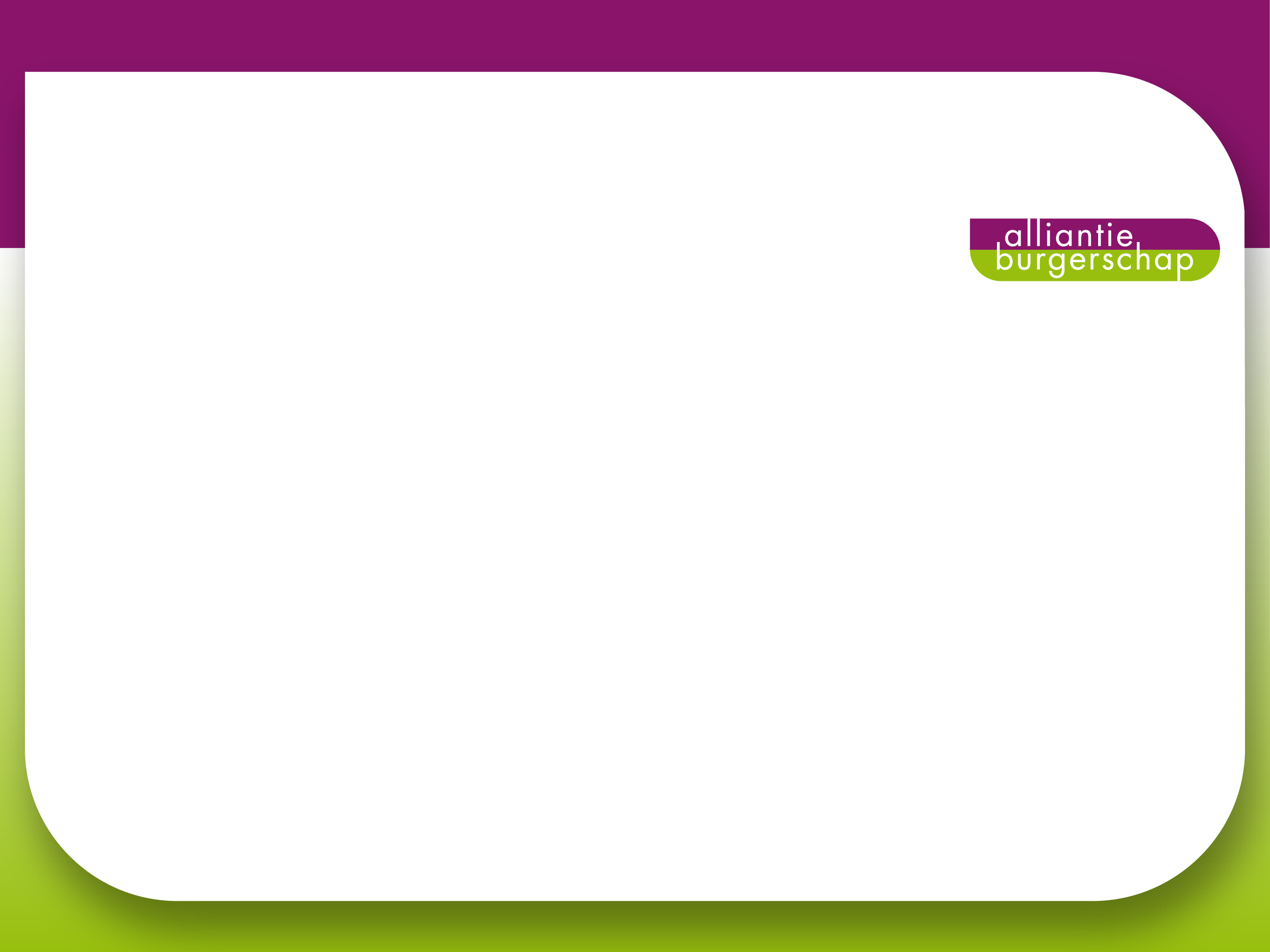 De school
Datafeedback aan deelnemende scholen (inzicht in leeropbrengsten) 

Onderwijsontwikkeling


Kennisuitwisseling deelnemende scholen, onderzoekers en onderwijsontwikkelaars (we leren van elkaar)
Alliantie Burgerschap| Almere| 5 oktober
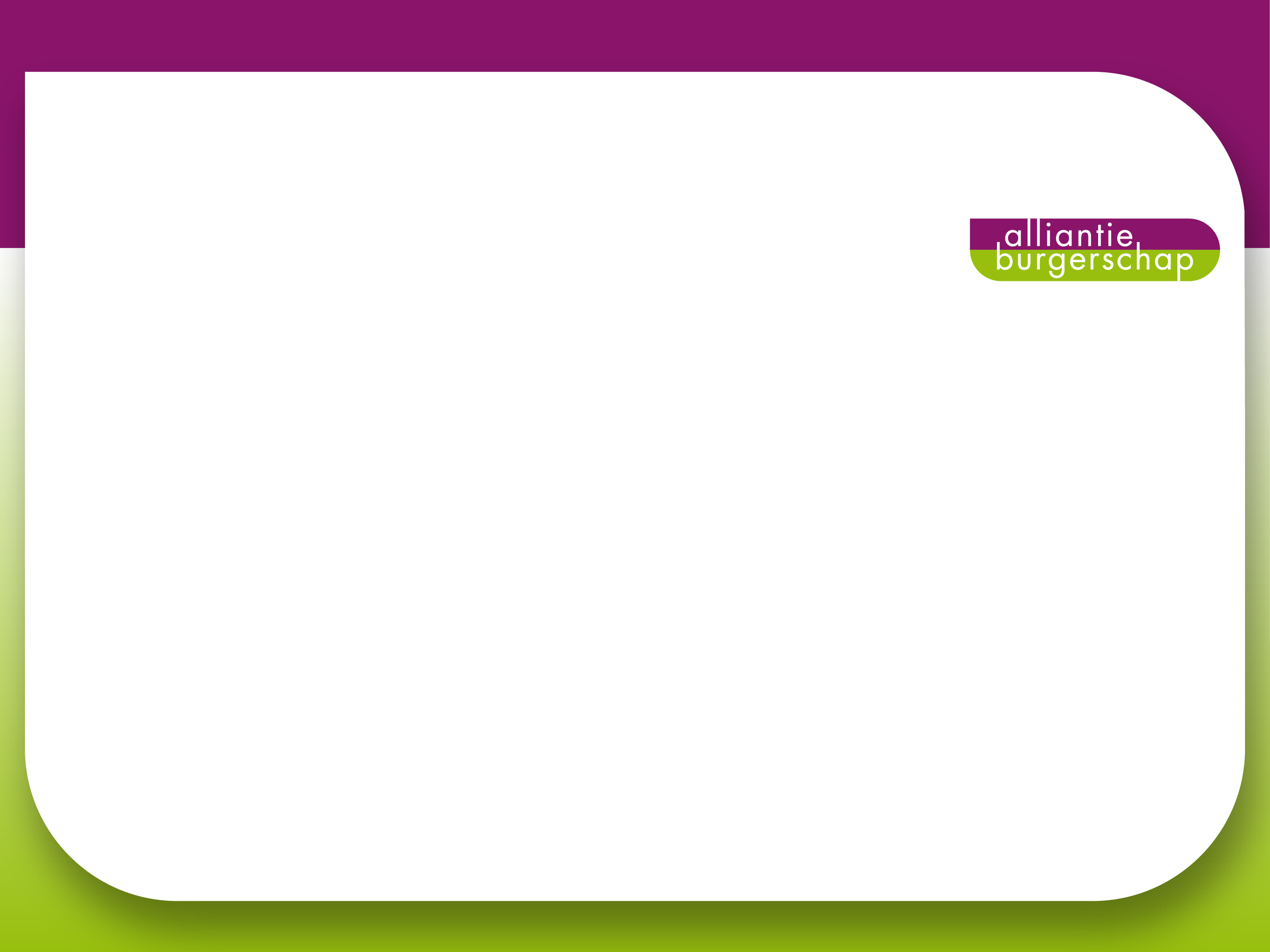 Metingen: overzicht
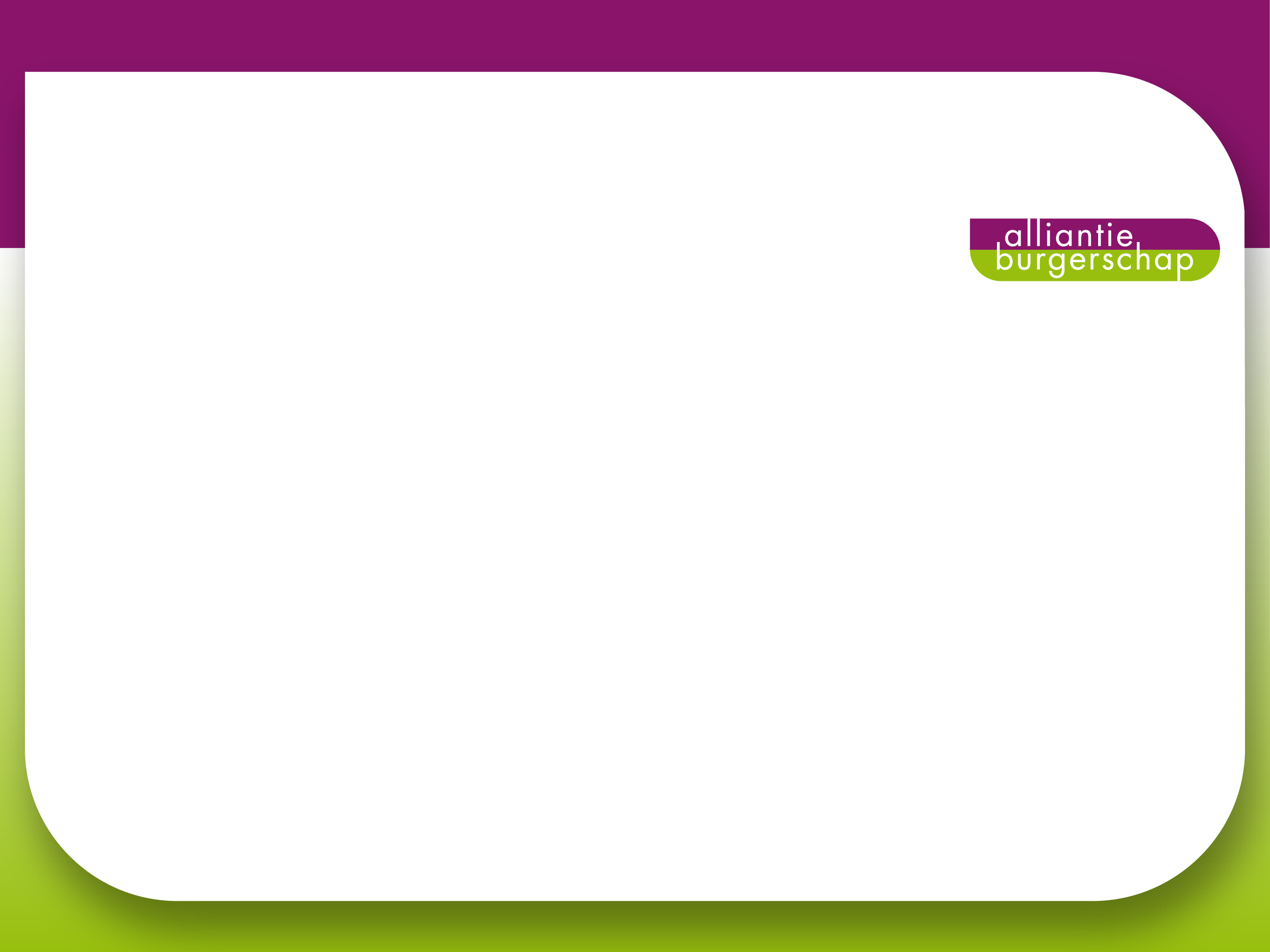 Metingen: participanten
53 scholen
25 scholen PO
23 scholen VO
5 scholen (v)/(b) SO

4676 leerlingen burgerschapscompetenties
1100 leerlingen gedrag

Schoolkenmerken: 58 scholen (29 PO, 24 VO, 5 SO)
Alliantie Burgerschap| Almere| 5 oktober
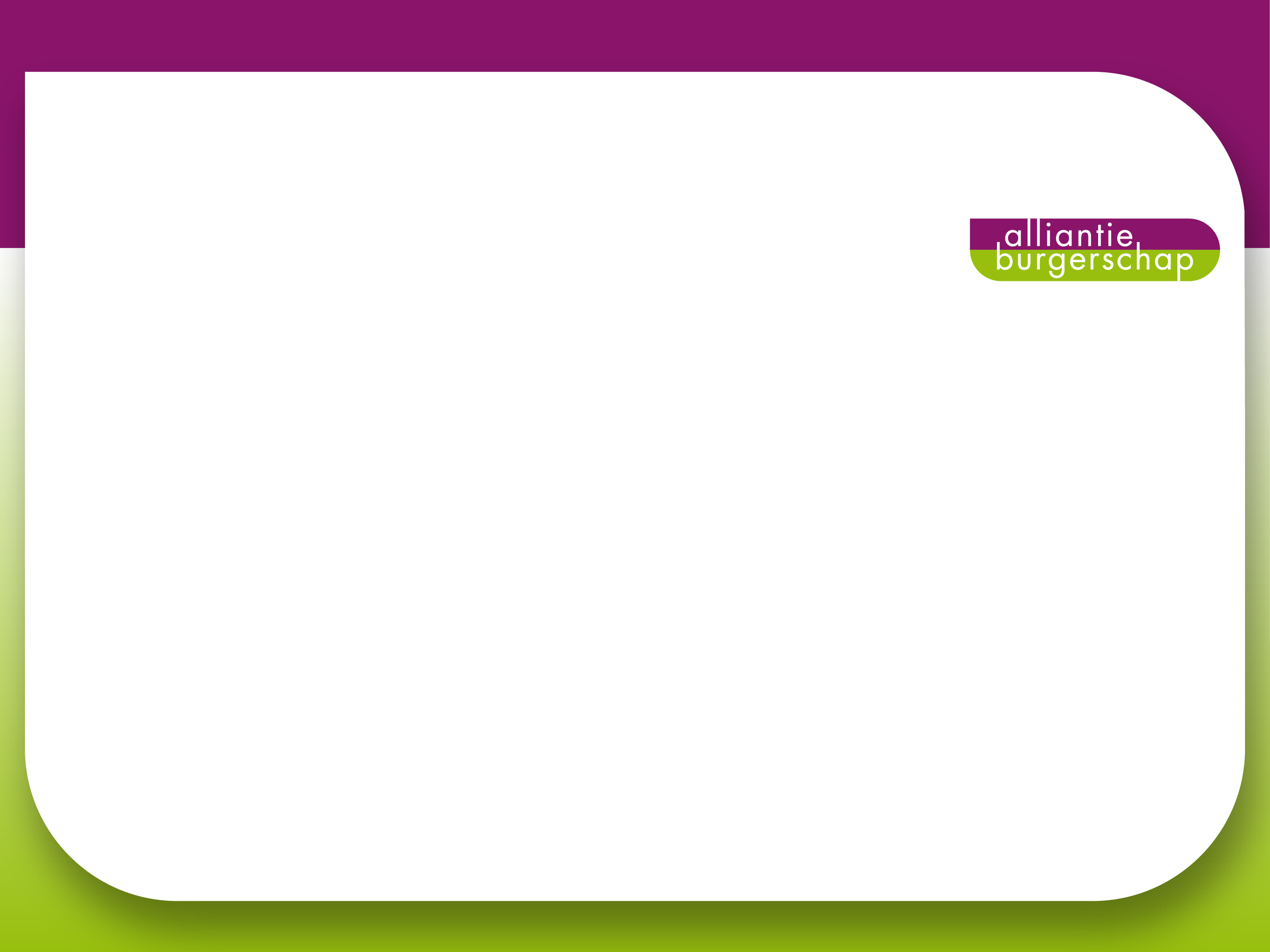 Resultaten: Benchmark
Vergelijking binnen onze alliantiescholen

Vergelijking met algemeen gemiddelde in Nederland
Alliantie
Rovict
COOL5-18 2008, 2011, 2014 (groep 8)
Alliantie Burgerschap| Almere| 5 oktober
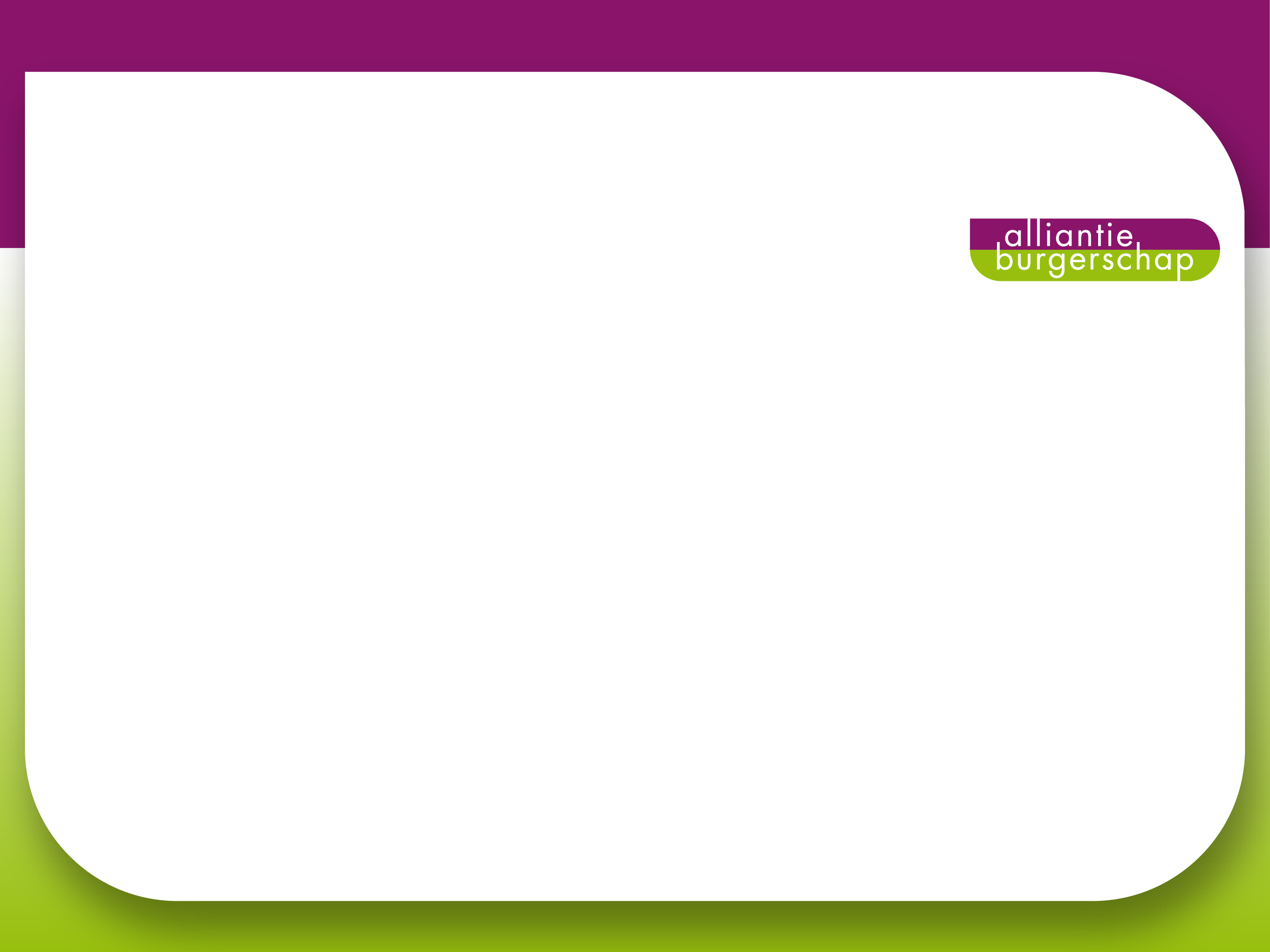 Resultaten: Alliantie vs. Nederland
Alliantie ietsje meer kennis 

Nederland ietsje meer reflectie

Attituden en vaardigheden nauwelijks verschillen

Docenten op alliantiescholen schatten hun leerlingen ietsje lager in
Alliantie Burgerschap| Almere| 5 oktober
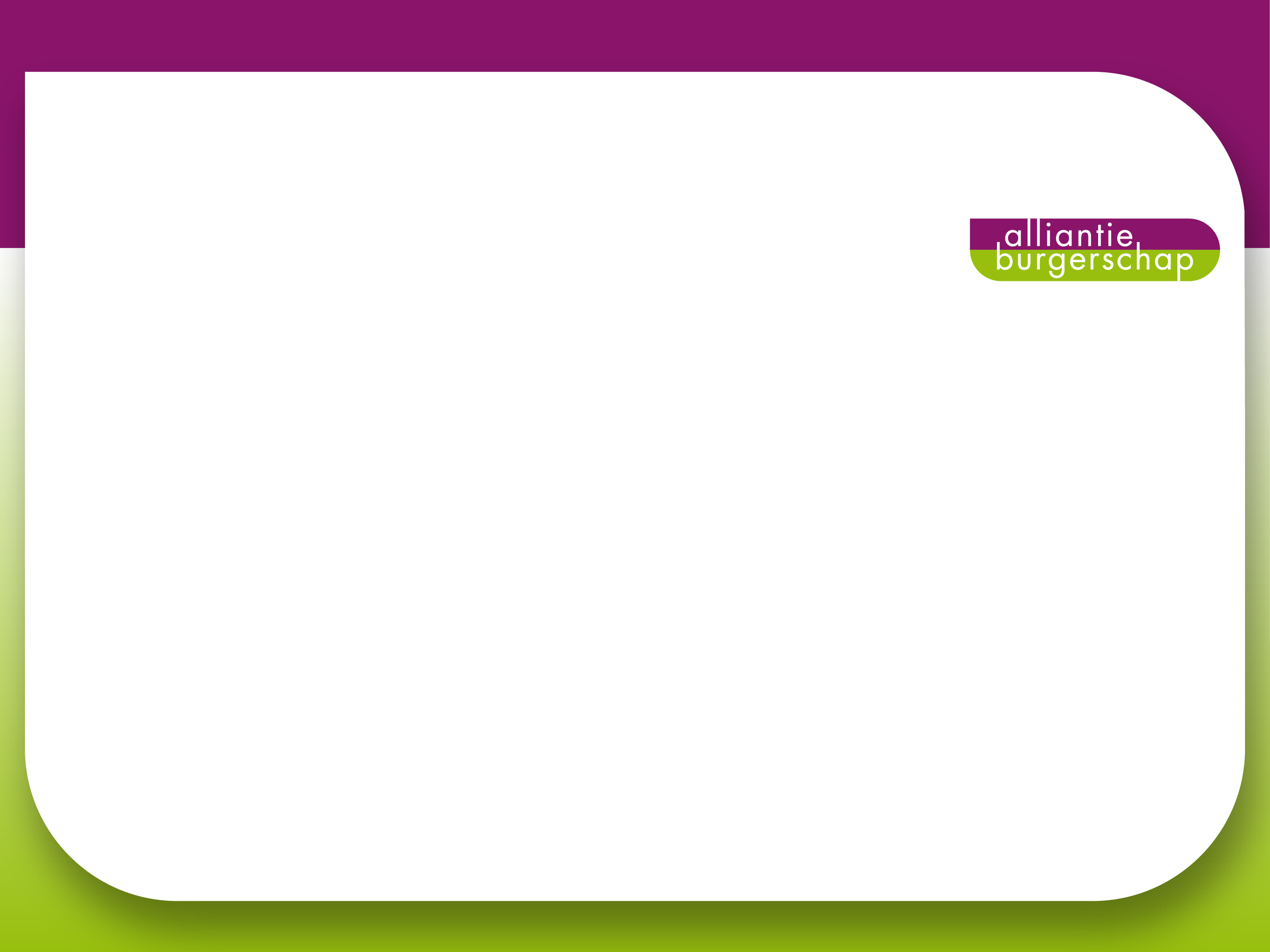 Resultaten: tweede meting
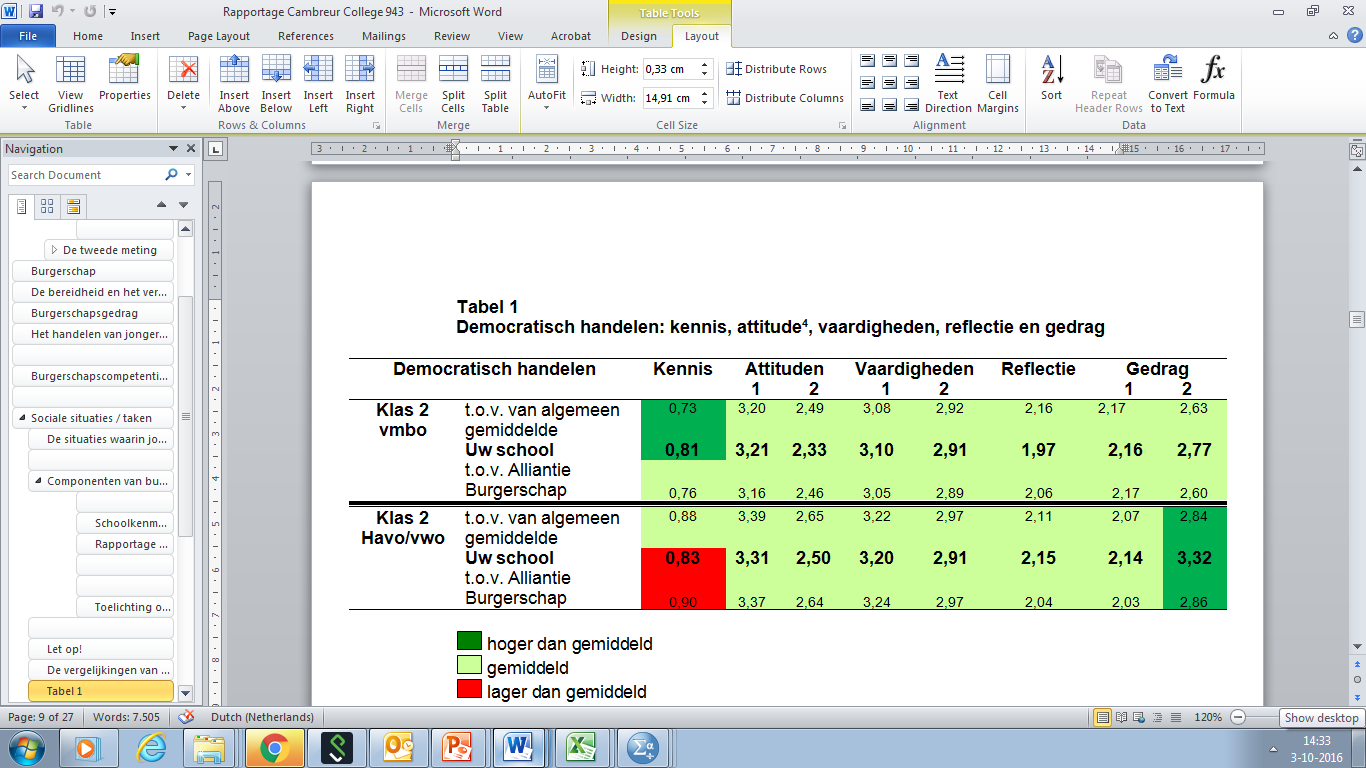 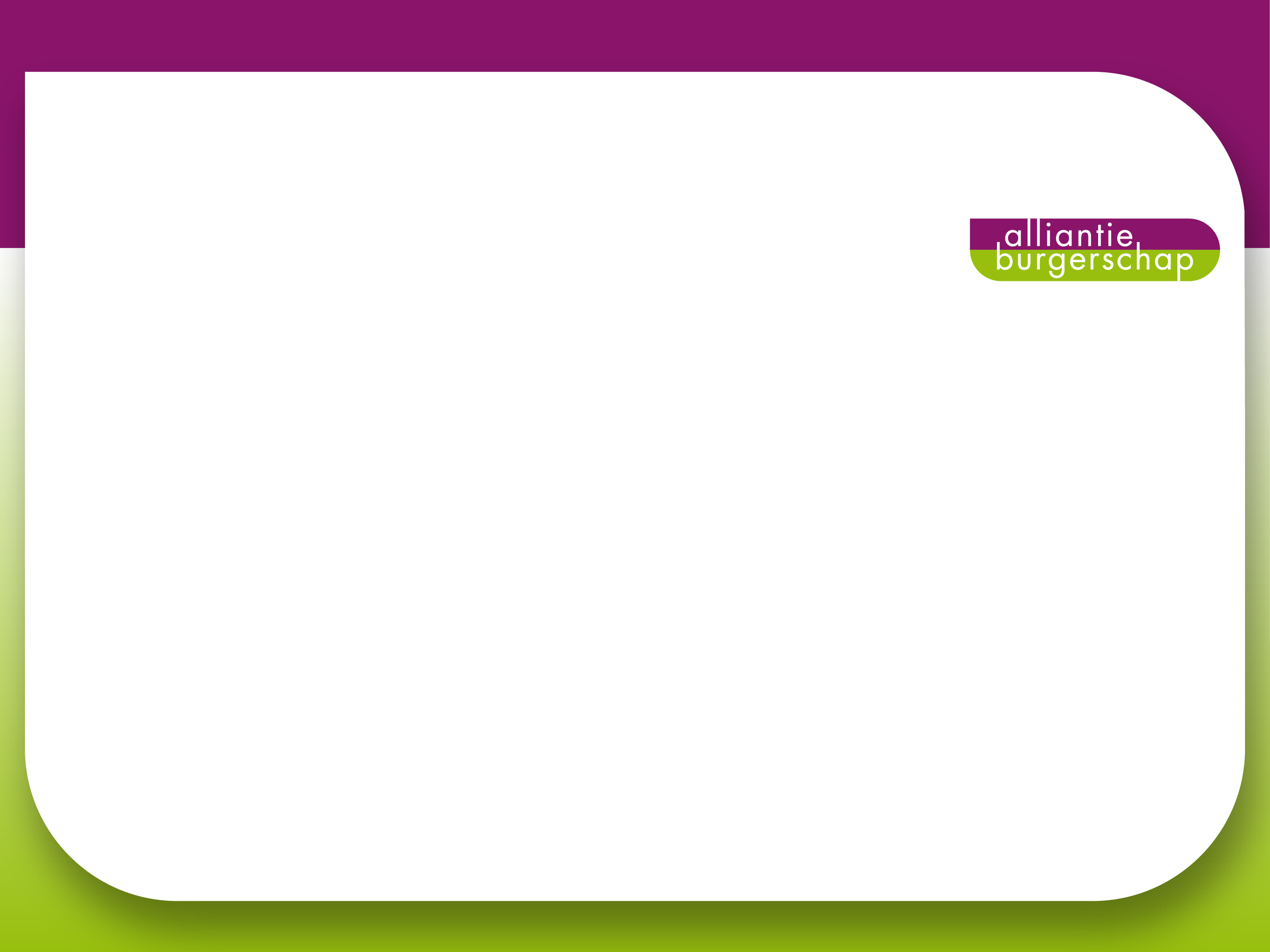 Resultaten: ontwikkeling 	Alliantie 1
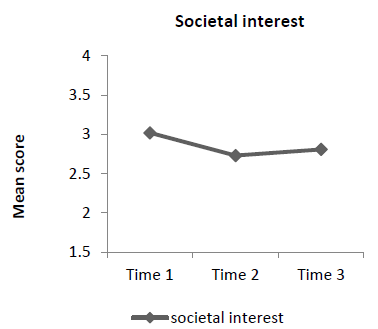 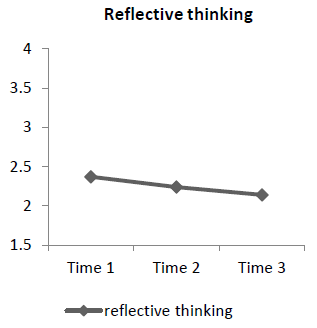 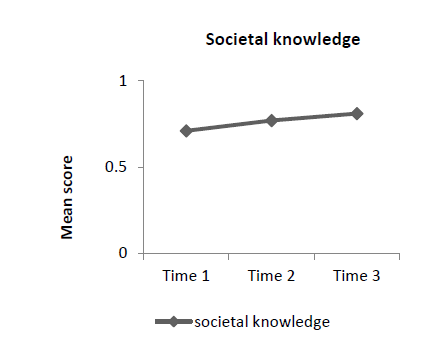 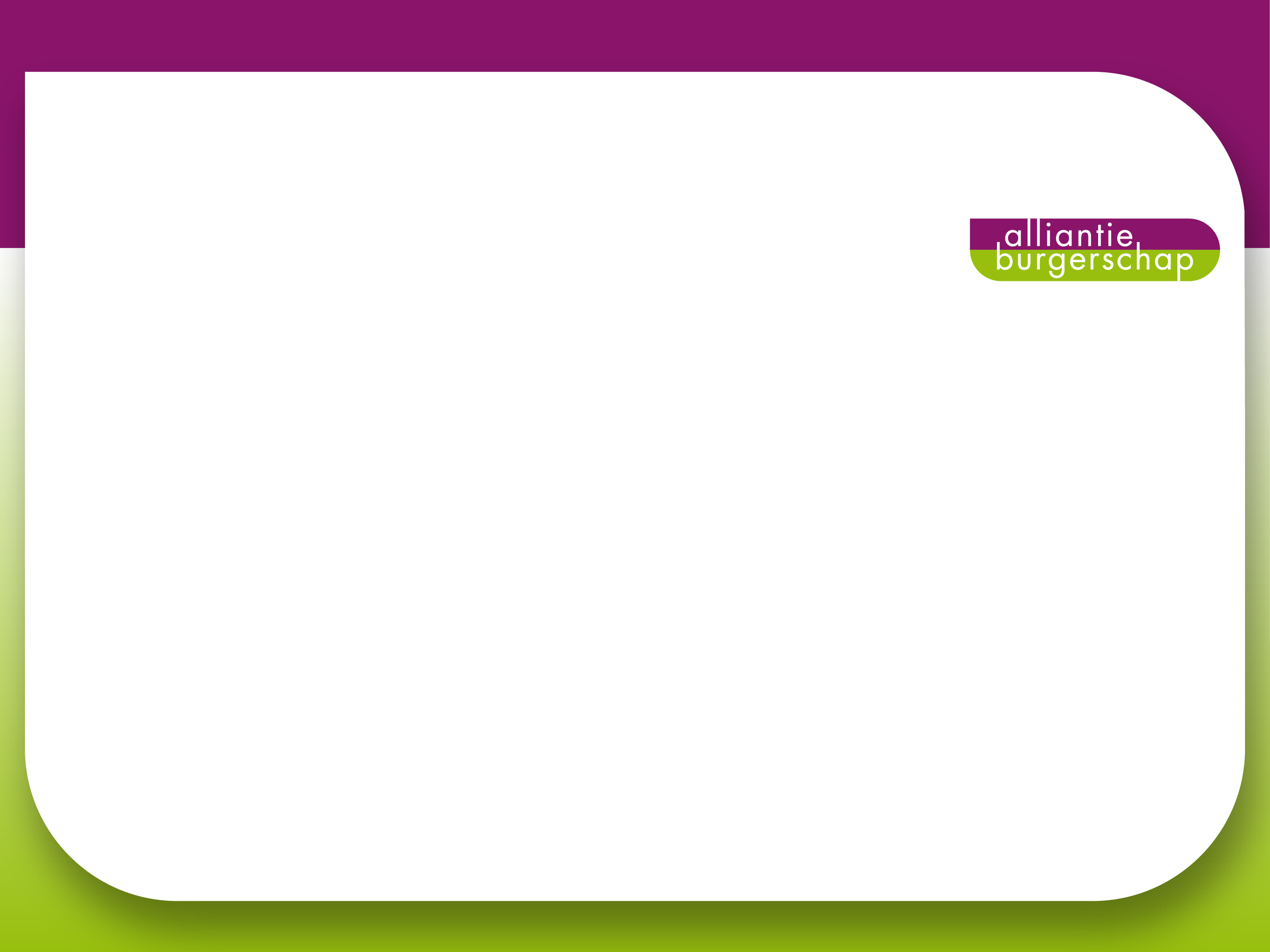 Resultaten: ontwikkeling	Alliantie 2
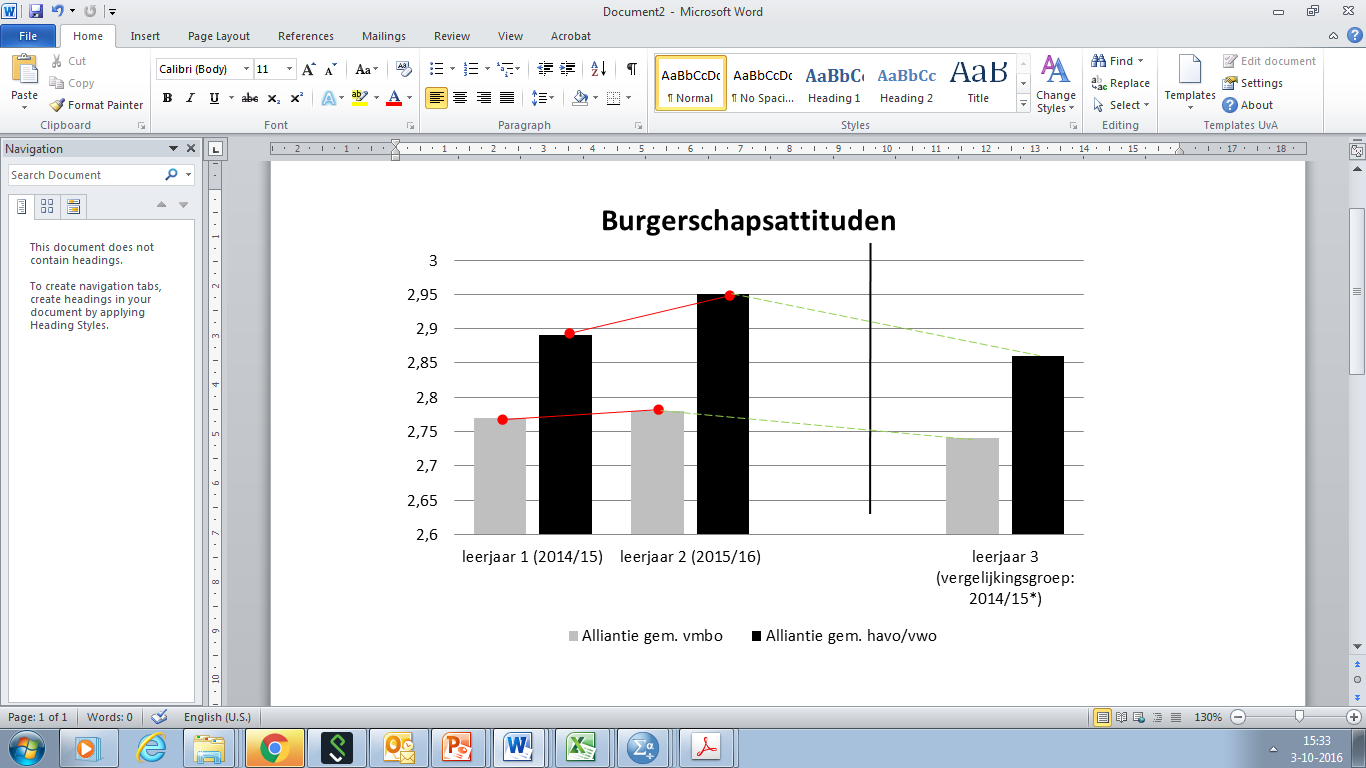 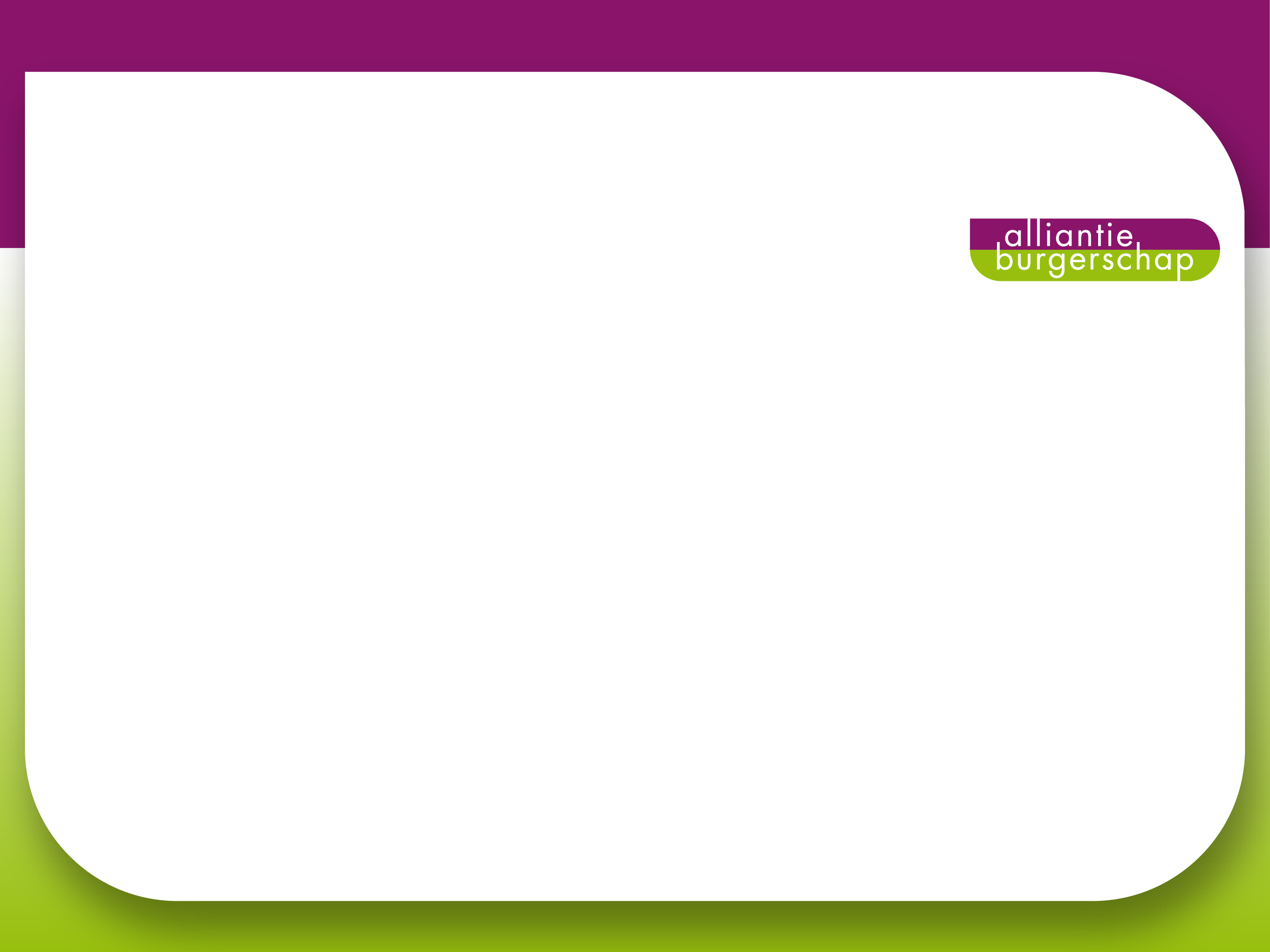 Resultaten: ontwikkeling	Alliantie 2
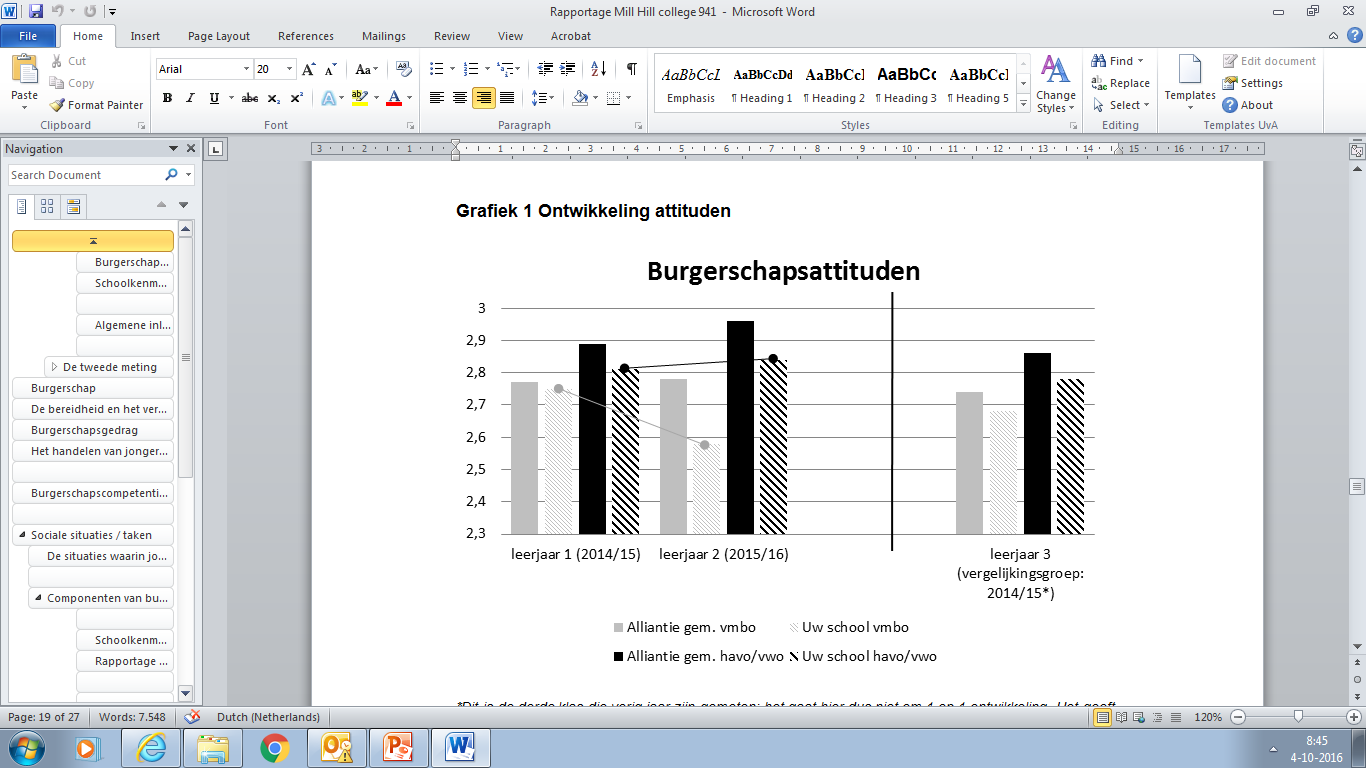 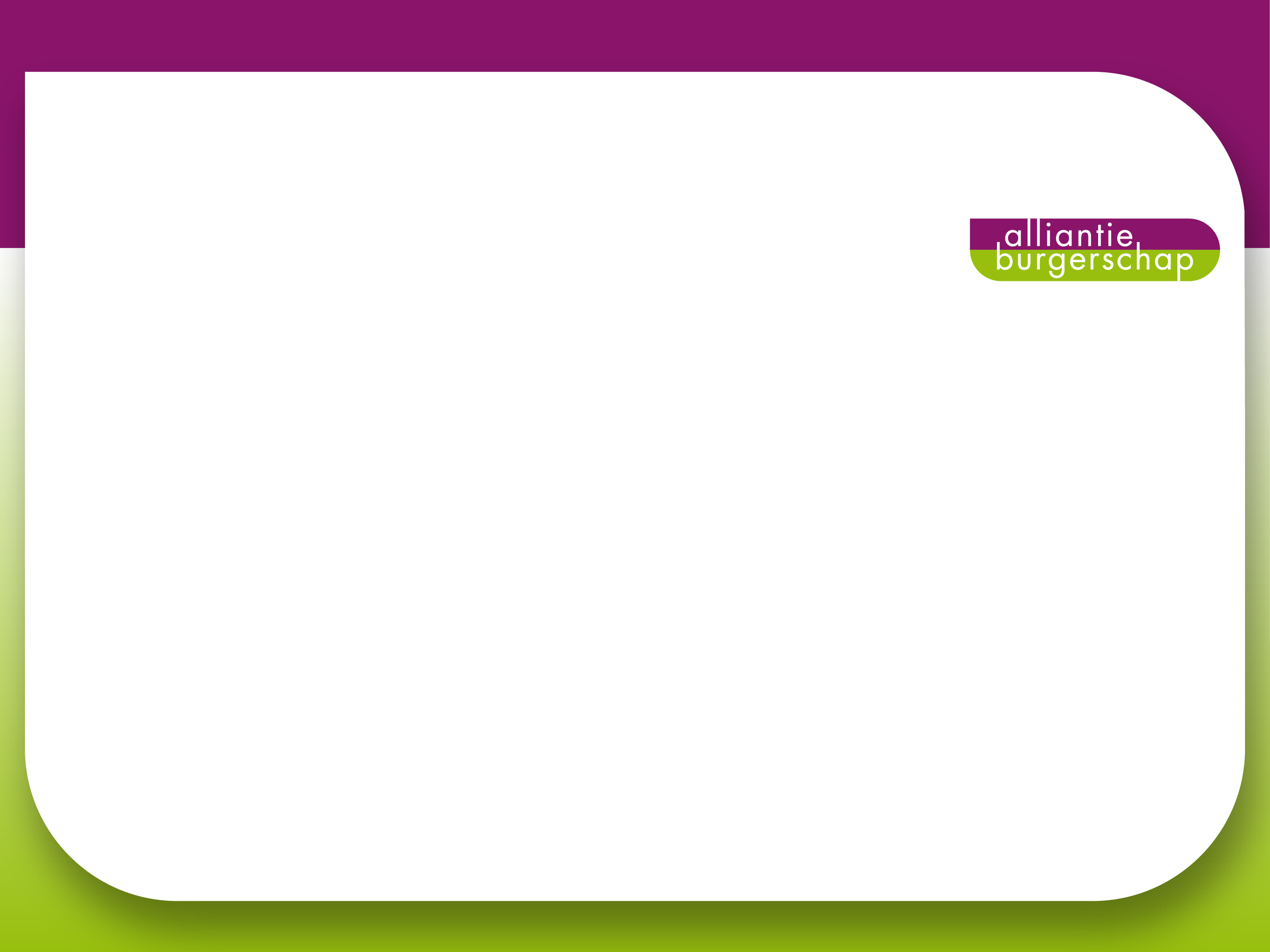 Schoolkenmerken
4 aspecten:
Schoolbeleid
Ontwikkeling en hulpmiddelen
Onderwijsaanbod
Schoolcultuur
Alliantie Burgerschap| Almere| 5 oktober
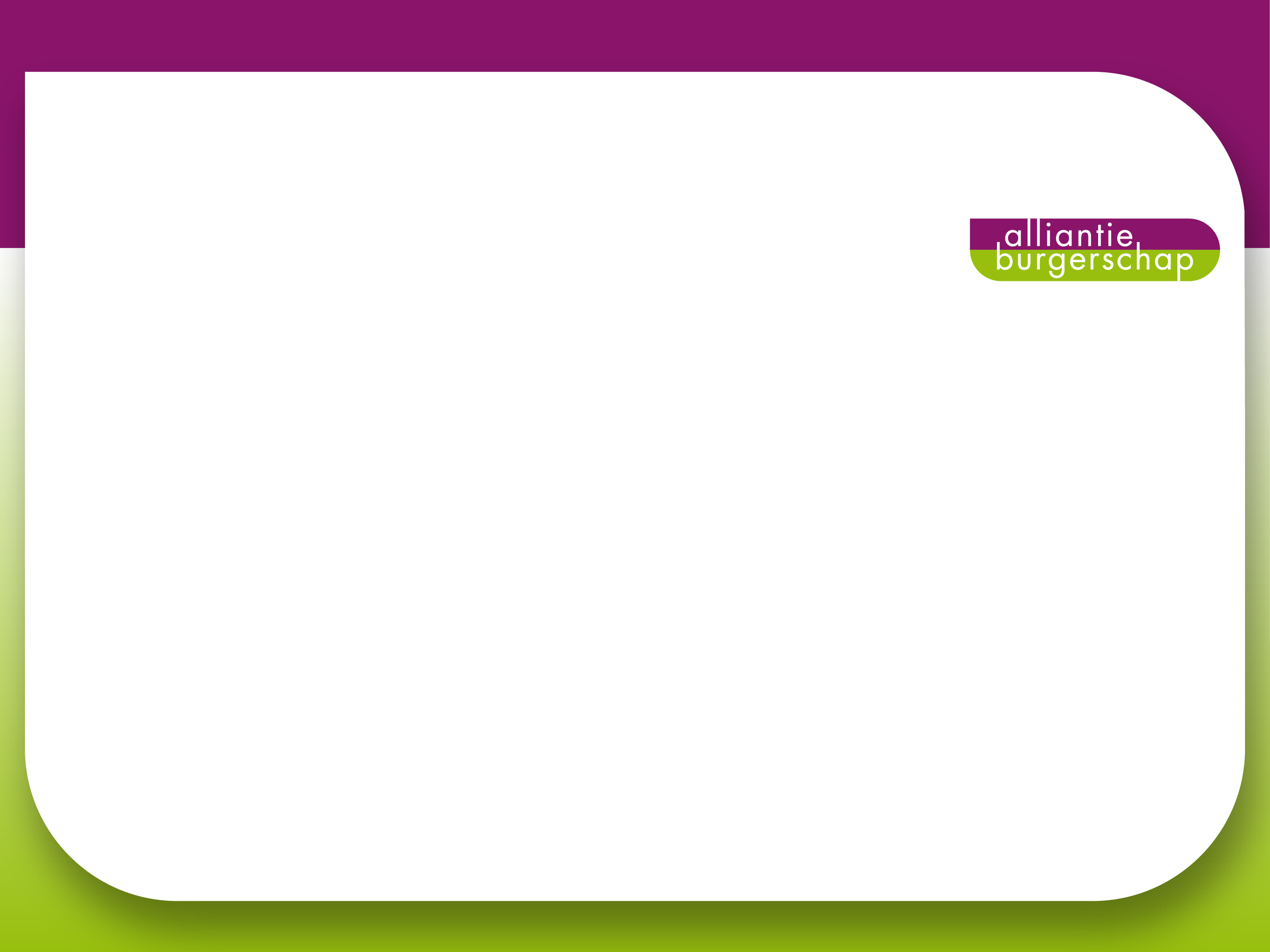 Schoolkenmerken
Schoolbeleid:
Belang Burgerschapsvorming
Invulling van burgerschapsvorming niet of nauwelijks beschreven
Vaak geen concrete leerdoelen
Veel gevallen geen of weinig sprake van periodieke bijstelling

Beschikbare hulpmiddelen
Meer middelen nodig
Alliantie Burgerschap| Almere| 5 oktober
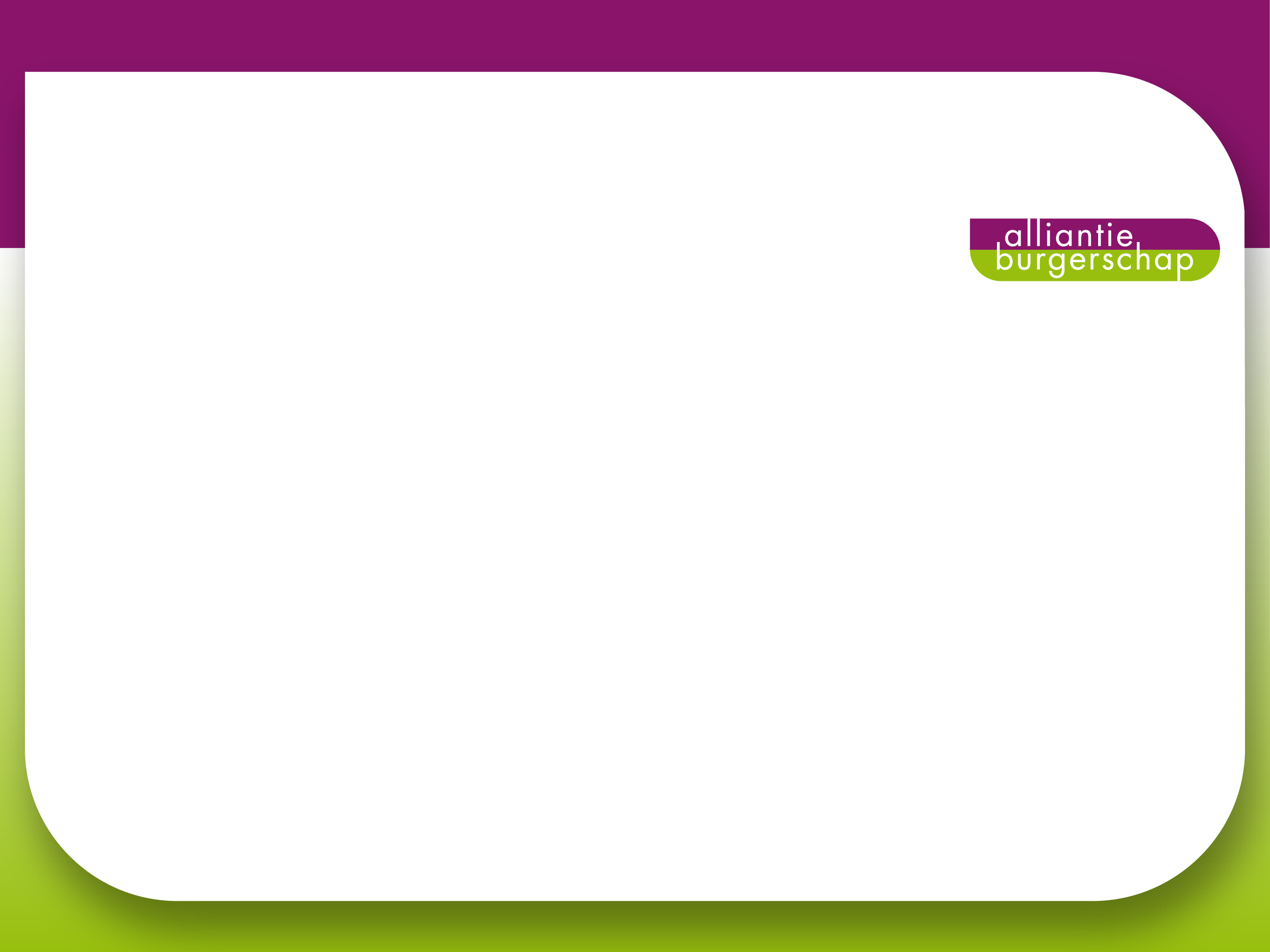 Schoolkenmerken
Aanbod:
Inzet via allerlei vakken
Geen apart vak
Relatief veel mensen hebben geen mening

Schoolcultuur
Collega’s behandelen elkaar met respect
Collega’s voelen zich verantwoordelijk over de gang van zaken
Maar toch nog 10% geen mening
Alliantie Burgerschap| Almere| 5 oktober
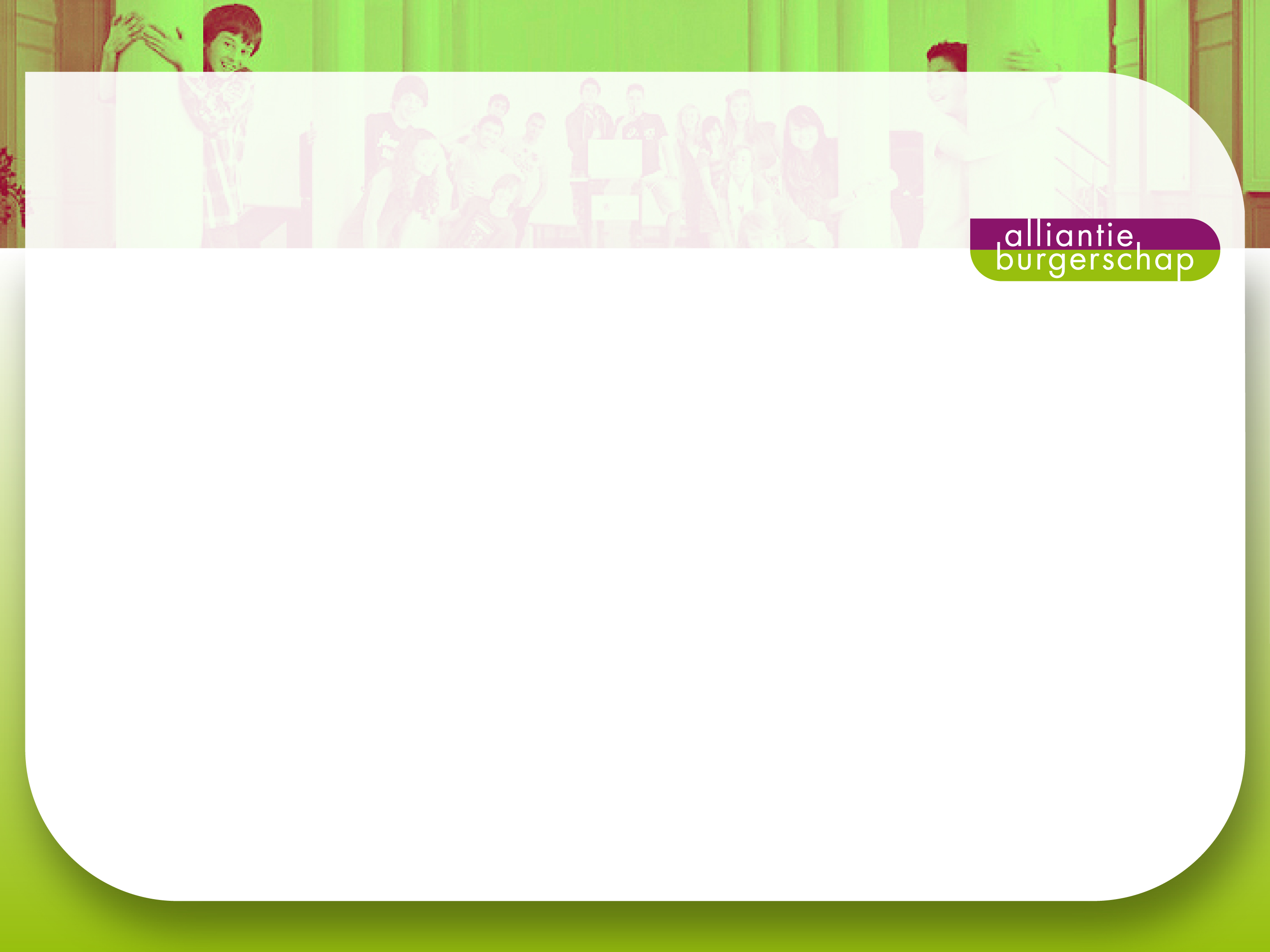 Burgerschap in ontwikkelingsperspectief
Vragen?

E.A.M.Geboers@uva.nl
Alliantie Burgerschap| Almere| 5 oktober
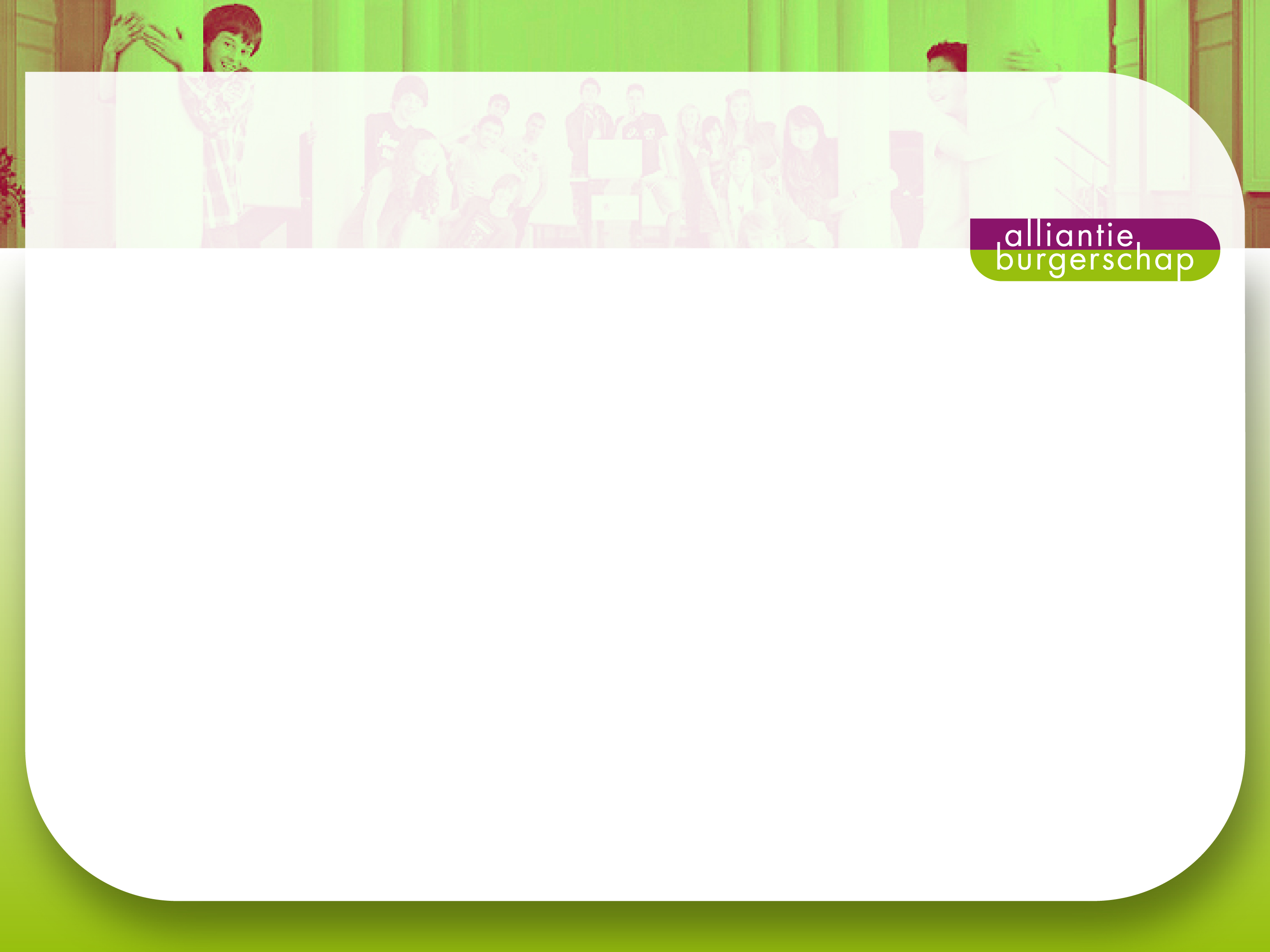 Bespreekpunten
Wat viel op?;  Ziet u dingen in het beeld dat u met anderen wil delen?

Ga in gesprek over vragen die u over uw eigen materiaal hebt

Zie je overeenkomsten of een relatie tussen wat bij de leerlingen is vastgesteld en de dingen die je in het onderwijs doet/waar de school op heeft ingezet?

Op welke manier maakt u binnen uw school gebruik van deze informatie? Wat kan uw school hiermee (bijv. beleid)? 

Zijn er dingen die je aan andere scholen zou kunnen adviseren?
Alliantie Burgerschap| Almere| 5 oktober